WPblog“Give Voice to your Passion”
Goals & Objectives
Goals: “To assist people achieve their passion by helping them provide up to date information regarding WordPress in very basic and easy to understand language”

Objective: “To create a website that acts as a 1 stop shop for all the WordPress queries”
Reader Persona
“Think Big, Start Small and Grow gradually”
Bloggers (Phase 1)
  
Blogger + Ecommerce (Phase 2)
 
Bloggers  + Ecommerce + Designers (Phase 3)
Bloggers (Being Specific)
Photographers 
Travelers
E-commerce
a gap in this area 
not many WordPress blogs are focusing on E-commerce.
 
Designers
Advance content 
Persona will read your content only if you have authority and authenticity
Keywords
Sample keywords





Refer to the excel file!
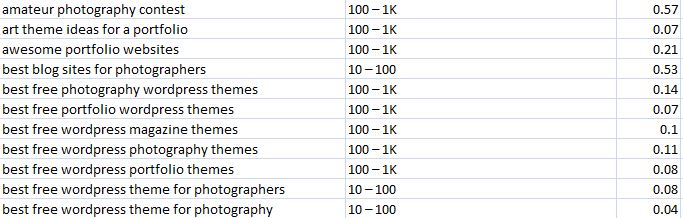 Content Strategy
Type of Content
Blogs
Videos
Infographics
Casestudies
Games (Trivia + Quizzes)
Recreate images puzzle
To get email addresses and FB info
[Speaker Notes: FB account info se kya kya kar saktey hain??]
Tone of Content
Beginner’s Level
Casual 
Humorous 
Creative & informal environment.
[Speaker Notes: Humorous. This is because of the buyer persona we are targeting. They are not formal and very sophisticated group of people. They require creativity and informal environment.]
Categories of Content
Beginners Alert!
Just in! (News & Updates)
WordPress Wisdom (Interviews w/influencers)
Plug-ins 
Themes
Topics of Content
"How to Create Photo Galleries for the Web”
"9 Best Photo Editing Software for Photographers"
"How to Group Photos and Organize them in WordPress"
"21 Best WordPress Plugins for Photographers"
"9 Best Free Image Optimization Tools for Image Compression"
"Everything You Need to Know About Photography Lighting“
"12 Mistakes to Avoid When Building a Photography Website"
Frequency of Content
WPBeginner 
28 blogs/month posted in 2016 (7/week)
110/year when it was launched in 2009
>2/week when it was launched

Torquemag.io
61 posts/year in 2013 (year it was launched)
91/year in 2016 (2/week)
WPBlog 
Plan to post 15 blogs/month
Social Media
Platforms
Facebook
Twitter
Instagram
Pinterest
Google Plus
Instagram
Use hash-tags (popular, relevant, catchy)
The posts should be in line with the brand personality (tone, colors, pics, banners)
Always include a link back to your website. 
Use your company logo somewhere in your profile
Consider adding one brand-specific hashtag
Make sure your images and other content are consistent with your other social media properties.
Tools: Iconosquare, Schedugram, INK361, Olapic
[Speaker Notes: INK361 provides insights for marketers, analysts and brand leaders to grow and engage with their audience on Instagram

Iconosquare helps track all your Instagram account on one place. Access to up-to-date insights on your Insta profiles

Olapic(?) enables brands to visually communicate in a new way, using real customer images and videos in every touchpoint.
Brands need better content that relates to their audiences’ lives, and they need more of it to fill the growing number of relevant channels while driving towards their business goals.]
Subtle posts e.g. "A glimpse into a life of a photographer", "How does a blogger spends his time" 

reference: https://www.instagram.com/p/BNaPqN9gSuo/?taken-by=wordpressdotcom
Express your business personality
Every day: 300 million Insta app users* 
Every Month: 500 million Insta app users*
50% follows a business**
60% of people on Instagram say they discover new products on the platform**
[Speaker Notes: * Insta User Metrics July 2016
** Insta User Survey November 2015]
Pinterest
Seventy million people 
large number of those being bloggers
 companies 
brands 
businesses
Pin more often
Use infographics
Facebook
Videos
Images
Blog posts with interactive banners
Visuals gets more engagement on Facebook
Engagement is the main objective of Facebook
 1 in 5 minutes that people spend on mobile devices is on either Facebook or Instagram  Make use of it!*
[Speaker Notes: * Nielsen Mobile Netview December 2015]
We can be reader persona specific on Facebook.

Use Facebook Live option and do Live sessions which will entice our reader personas – can be a series as well.

Ask questions in the facebook live sessions so people reply. 

Run contests and  give give-aways. (result in engagement)
Twitter
Reach out to influencers and bloggers with mass following

Tag them in the blog posts in which they have contributed so they can share

Gather feedback on twitter
Google Plus
Blog posts on Google + communities

https://plus.google.com/communities/115192306691687911760

Discuss relevant topics regarding our reader persona
Good for SEO
Communities
Targeting communities of Photographers

We will find our buyer persona here.



Targeting communities of Travelers
https://www.reddit.com/r/photography/

/r/photography is a place to discuss the tools, technique and culture of photography. 
not a good place to simply share cool photos or promote your work
a place to discuss photography as an art 
post things that would be of interest to other photographers.

A lot of threads discussing photography

322,126 readers
https://plus.google.com/communities/115192306691687911760

175,489 members
Posts and discussions indicate that these people are passionate about photography
https://www.dpreview.com/forums
Monthly visits: 25.5M
PA 71 
DA 88
Talks about
Photo Equipments 
Techniques
General Discussion
Off Topic & Sale
http://photo.net/beginner-photography-questions-forum/
We can post educational blogs on this community
Add value to photographers skill set
Curate content using influencers
4.1M traffic/month
Majority from USA & UK
http://www.thephotoforum.com/
413K monthly visitors
54% Traffic from UK



Target threads like these.
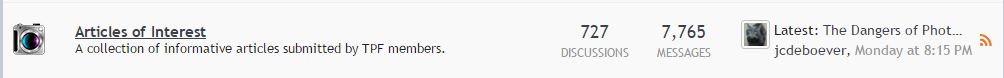 http://photography-on-the.net/forum/
388,437 members
17,980,196 posts 
1,429,001 threads 
2,270,527,143 thread views
Influencers
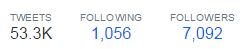 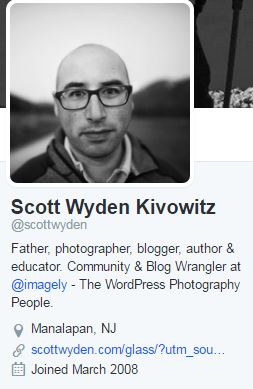 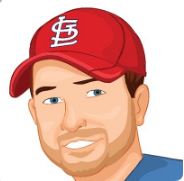 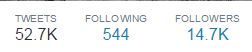 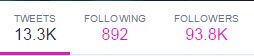 Humans of New York
Perfect example of making a living out of passion
Perfect Influencer


303.3K Monthly Visitors

18M Likes on FB
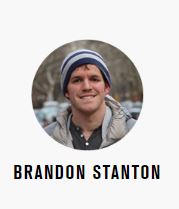 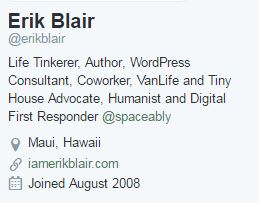 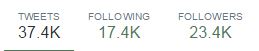 Monetization
The monetization will start when we have enough authority and authenticity in the industry. 

Business model 
Build a website that has a ton of quality content 
optimize it well 
implement several monetization methods that you can financially benefit from.
Google Adsense
shows ads that are highly relevant to your website content 
pays you a percentage of the revenue each time they are clicked on
Affiliate Partnerships/Lead Generation
Pass on qualified visitors to your business partners


Cost Per Mile Advertising
get paid according to the number of impressions (page views) you get 
200,000 visits par $200 if its a $1 CPM
Product Reviews
Long term plan

Sales of digital products 
eBooks
Case Studies
Podcasts

Teaching Programs (Moz & Hubspot)
Webinars/Workshops

Become a WordPress Consultant (offer 1-on-1 help)

Related Posts – Outbrain/GA widget

Promote specific plugins and themes
[Speaker Notes: Outbrain & Taboola is expensive]
Launch Strategy
The goal of the launch strategy is to get as much readers as possible and to spread awareness for WP blog

The launch would include the most important content of WP blog. This content can be of two types, Beastly resource or opinion based.
Beastly resource 

Opinion based article 

Establish authority in the communities before launching Wpblog.